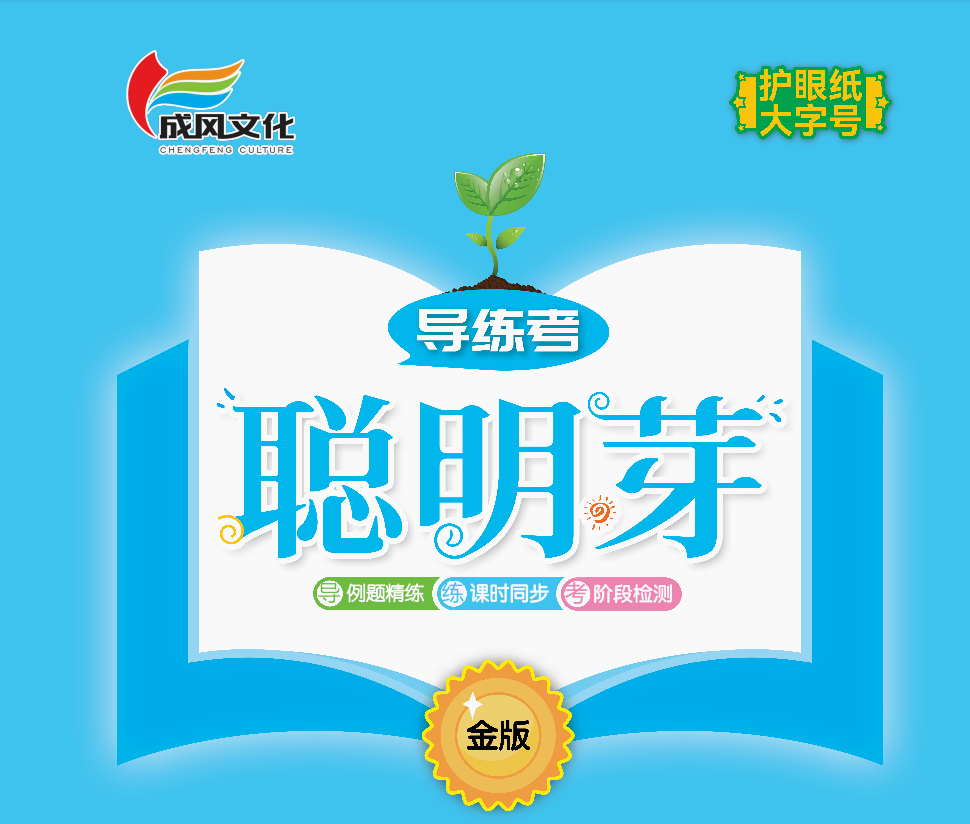 六 有趣的平面图形(一)
第4课时  动手做(三)
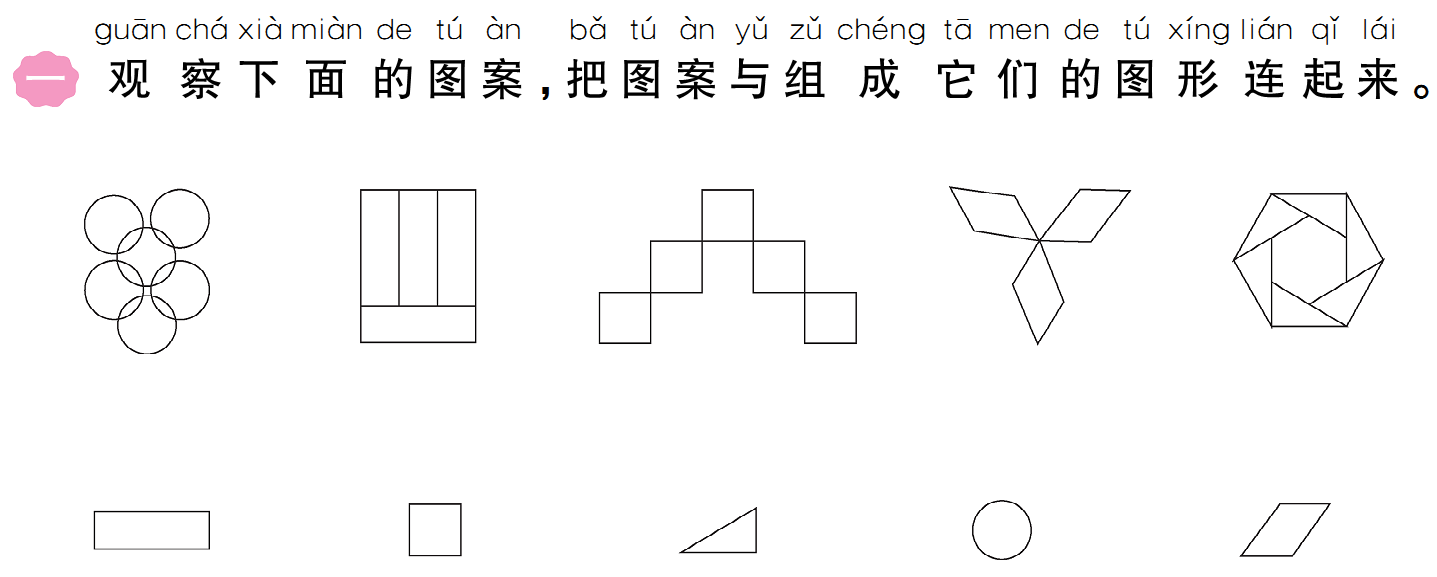 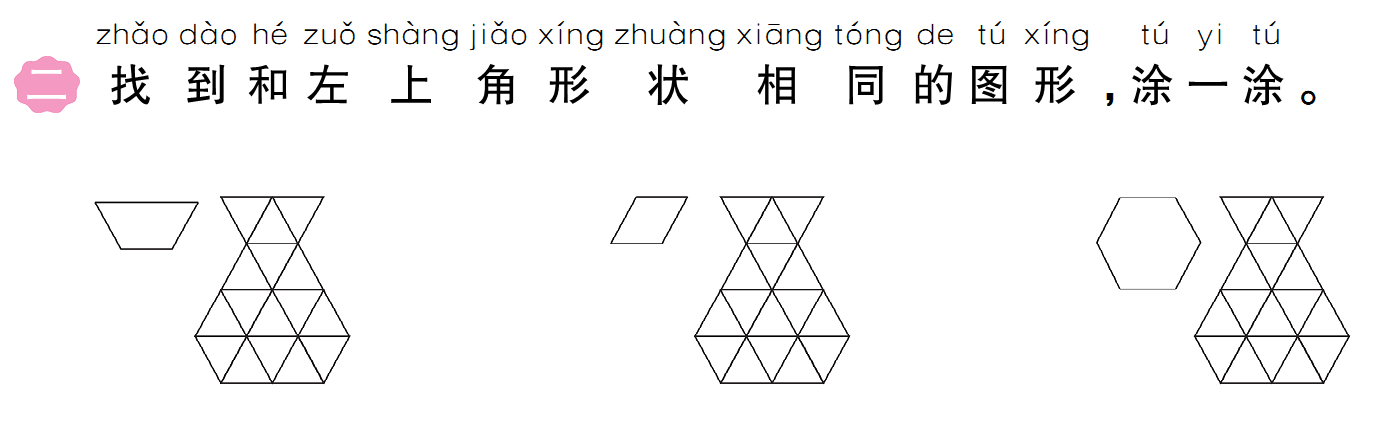 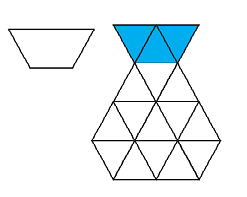 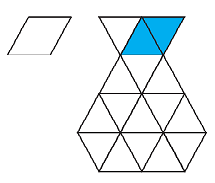 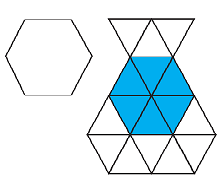 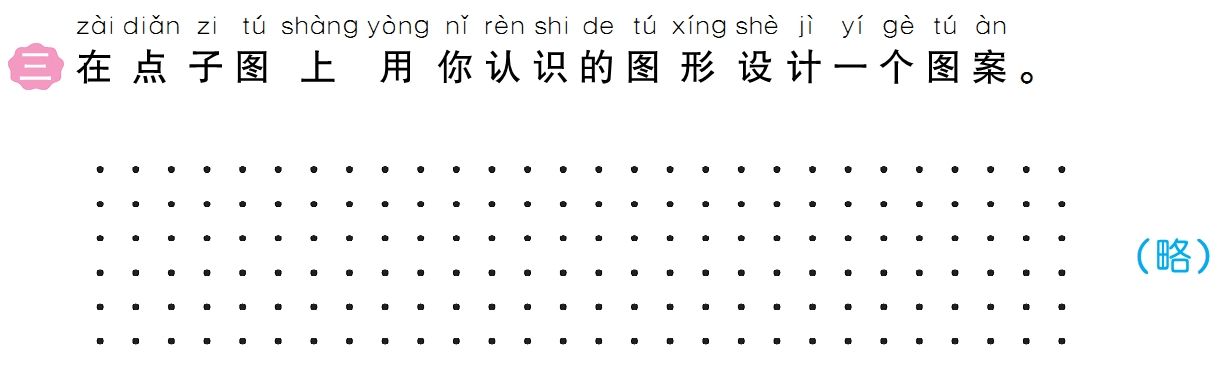 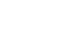 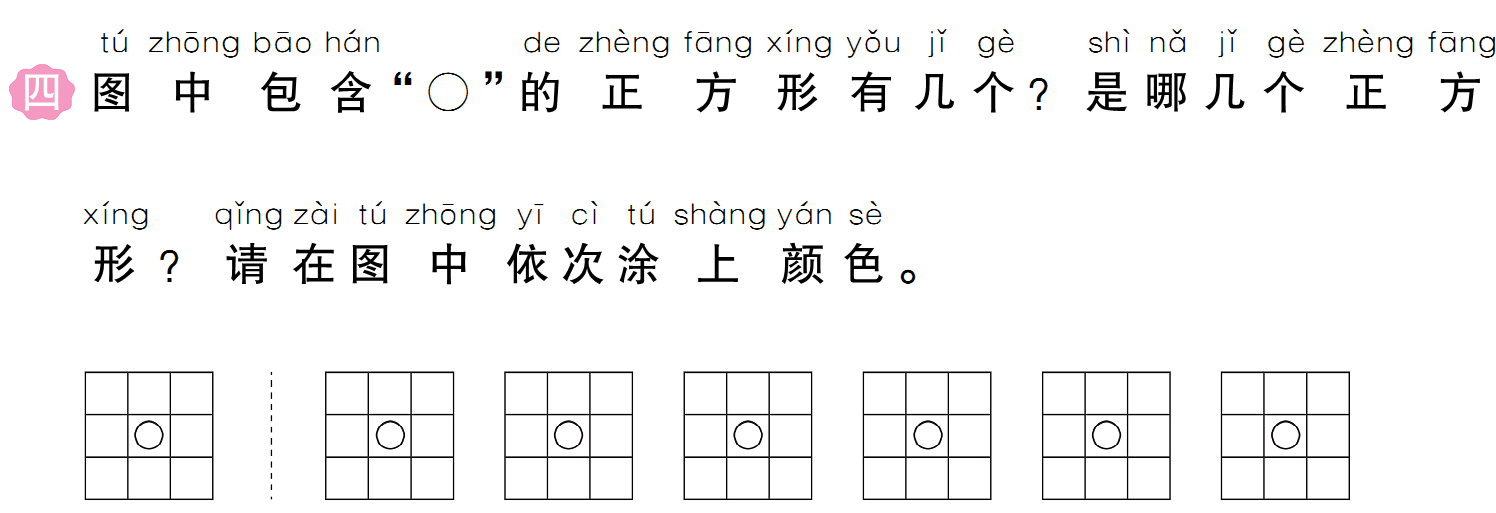 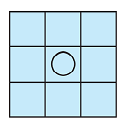 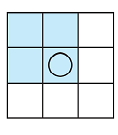 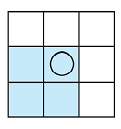 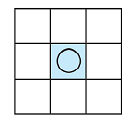 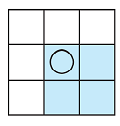 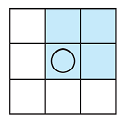 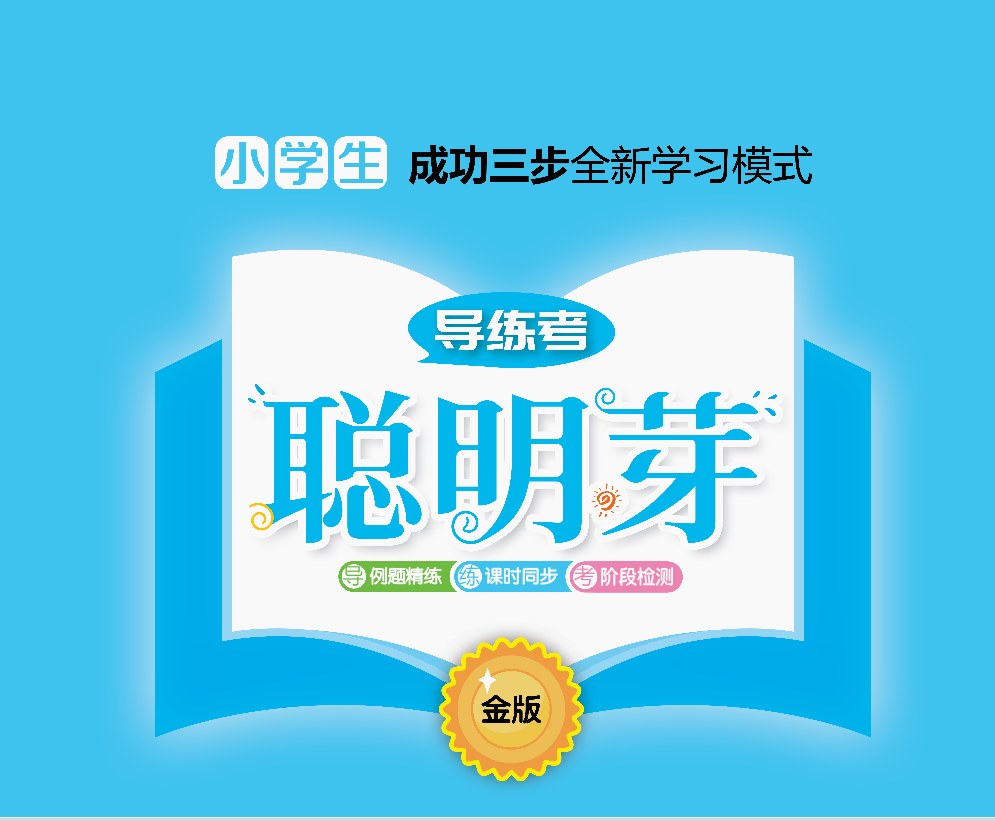